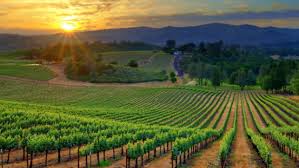 VinCO 2023Legislative Update
Stephanie Hicks
Fransen Political Strategies, LLC.
Colorado General Assembly
The Basics
Session Lasts Up to 120 Days 

There are 100 Legislators: 65 Representatives and 35 Senators 

It takes 33 votes in the House, 18 votes in the Senate and the Governor’s signature to pass a bill
CAVE Legislative Victories
HB16-1271 Limited Winery Direct Delivery Personal Consumers
 Prior to HB16-1271, it was illegal for limited wineries to deliver product directly to consumers;
The law now allows a limited winery that holds a direct shipper’s permit to deliver product directly to personal consumers in addition to using a common carrier;
This legislation created an additional avenue for wineries to promote and sell their products while remaining compliant with the law;
Countless wineries have taken advantage of this ability and continue to benefit.
CAVE Legislative Victories
HB17-1145 Amateur Wine Making Contests and Judging
 Prior to HB-1145, amateur wine making competitions could only be held at non-liquor licensed locations;   
The passage of this legislation allows for amateur wine making competitions to be held on a liquor licensed premise such as a limited winery or hotel venue;   
The passage of this legislation has made Colorado an attractive candidate for national wine conventions and has provided parity for Colorado’s blossoming craft wine industry as well as keep Colorado at the forefront of agricultural innovation and economic development.
CAVE Legislative Victories
SB18-173 Removal of Vinous Liquor from Licensed Premises    
 The original “cork and carry” law permits a licensed premise that serves full meals to allow a customer to leave with one opened, partially consumed bottle of wine;
 The law expands the food requirement to include “sandwiches and light snacks”, which now allows limited wineries that fulfill that food requirement to “cork and carry”;
 This bill is a step forward in ensuring Colorado’s wineries continue to sell their exceptional products while avoiding over consumption and promoting public safety.
CAVE Legislative Victories
HB21-1044 Winery License Include Noncontiguous Areas 
 HB-1044 was CAVE’s proactive bill of the 2021 session; 
 Prior to the bill’s passage, the licensed premises of a limited or manufacturing winery must be contiguous, meaning it must be a single space or an adjacent space sharing a wall;
 This presents a problem if the space directly adjacent is not available;
 This bill allows a winery to expand their premises to up to two noncontiguous spaces within a ten-mile radius;
 This allows a winery to expand their business under a single license while retaining the investment of their existing location.
2022 Legislative Session
HB21-1308 Agricultural Workforce Services Program 
 The passage of SB21-087, the Agriculture Workers’ Rights Bill, made it very complicated for employers to comply with the new regulations and requirements;
 HB-1308 created a grant program for training within the Department of Agriculture and required the department create and maintain an online resource portal for ag employers and employees to comply with labor and workplace standards; 
 The bill only allows entities that provide services to agriculture employers access to the funds;
2022 Legislative Session
HB22-1313 Agriculture Housing Public Health Covid-19 Emergency

 The passage of SB21-087, the Agriculture Workers’ Rights Bill, put in place very strict requirements that are to be instituted during any public health emergency;
 The bill clarified these requirements apply only to public health emergencies concerning Covid-19 and any other communicable diseases that are transmissible from person to person.
2022 Legislative Session
HB22-1355 Producer Responsibility Program for Recycling
 The bill established a Producer Responsibility Organization, housed within the Colorado Department of Public Health and Environment in order to develop and manage access to recycling services across the state; 
 The program will be paid for by dues assessed to the producers of the recyclable packaging materials like plastic and glass; 
 The “producer” is considered the companies that first sell the products in Colorado;
 Wineries that qualify for either the small producer exemption with $5 million or less in revenue, not including on-premise sales, or the agriculture exemption regarding products that are directly manufactured by the entity, are exempt and not required to pay dues to into the PRO; 
However, these exemptions from mandatory dues do not protect wineries from the increased fees producers will inevitably pass down once they are required to pay unknown dues to this Producer Responsibility Organization. 
The bill requires approval by the Joint Budget Committee in order to be implemented.
2022 Legislative Session
HB22-1406 Qualified Retailer Retain Sales Tax  
 This bill was a continuation of two other bills from 2020 and 2021 that allowed qualified retailers to retain a certain amount of sales tax for a specified three month period;
 HB-1406 allowed qualifying retailers such as wineries, restaurants and bars to take a temporary deduction from state net taxable sales for sales made from July to September 2022 and retain the sales tax collected; 
 The bill allowed retailers to deduct up to $70,000 from net taxable sales, equating to approximately $2,000 in sales tax collection per retailer site.
2022 Legislative Session
HB22-1417 Alcohol Beverage Task Force and Retailer Licenses
 The pre-amended version of HB-1417 accomplished two policy goals. The first established a taskforce within the Department of Revenue to conduct a holistic review of the Colorado Liquor Code and make recommendations on changes and simplifications. The second was an attempt to prevent the impending ballot initiatives from moving forward by addressing wine in grocery stores and limited third party delivery; 
The stakeholders involved were unable to reach an agreement and so the “compromise” language was struck in the first committee hearing, leaving only the taskforce language to move forward 
The introduced version had twentysix members but after amendments, the taskforce consisted of thirty. Representatives for wineries and cideries made up two seats of the thirty 
The bill encountered pushback on the Senate floor from key Democrats and Republicans in the last two days of session, preventing the bill from moving forward;
 However, the taskforce was initiated by Executive Order and is currently underway.
2022 Legislative Session
SB22-132 Allow Vintner’s Restaurants to Deliver to Consumer 
 Currently, limited and manufacturing wineries are permitted to ship their products to consumers via a common carrier such as UPS or FedEx in addition to using the business’s own delivery vehicles;
 Vintner’s restaurant licenses can only deliver their products to Colorado resident using delivery vehicles owned by the business; 
This bill would have allowed vintner’s restaurants to ship only the products they manufacture to Colorado consumers using a common carrier;
While this bill generated support from CAVE, the agriculture community and the agritourism industry, it encountered opposition from the liquor stores and wholesalers;
The bill failed on a vote of 3-2.
2022 Ballot Initiatives
Proposition 124: 
Proposition 124 would have incrementally increased the number of retail liquor store licenses an individual may own or hold a share in;
The measure was defeated so retailers are still limited to a maximum of three licenses.

Proposition 125:
Proposition 125 creates a new fermented malt beverage and wine retailer license to allow grocery stores, convenience stores and other businesses that are licensed to sell beer to also sell wine for off-site consumption;
The measure was approved by the voters by a very thin margin.

Proposition 126:
Proposition 126 would have allowed a retail establishment licensed to sell alcohol for off-premise consumption to use a third-party delivery service for the delivery of alcohol;
It would have also allowed restaurants and bars to permanently offer alcohol for takeout and delivery;
The measure was defeated by a thin margin.
Festival Permit
SB99-044 created the wine festival permit which allowed limited and manufacturing wineries to hold and participate in up to nine festivals per a 12-month period;
The nine festival participation limit provision was never made known to the industry or enforced by the Liquor Enforcement Division since the bill’s passage in 1999; 
SB21-082 expanded the wine festival permit to include a variety of additional licensees such as breweries, distilleries and taverns;
In addition to expanding the licenses that qualify, SB21-082 also struck the language from SB9-044 that limited wineries from participating in up to nine festivals per a 12-month period;
However, the passage of SB21-082 shed light on the nine festival participation limit provision to the Liquor Enforcement Division and the division began enforcing the limitation this past season without notice to the industry; 
The Division does not recognize the change in statute and promulgated rules that further enforce the nine festival participation limit;  
This has caused extreme financial harm and confusion to the industry and to rural wineries in particular.
Festival Permit
CAVE worked with a bill sponsor of SB21-082 to obtain a Legal Services memo that supports the bill’s striking of the nine festival participation limit;  
Using the Legal Services memo, Senator Bob Gardner (R, Colorado Springs) has initiated an out-of-cycle rule review through the Committee on Legal Services (Sen. Gardner is the Vice Chair of the committee);
The Committee on Legal Services is the year-round oversight committee for the Office of Legislative Legal Services and oversees the review of executive branch agency rules;
This means that the Legal Services Committee will review the rule and determine if the Department of Revenue is acting outside of it’s authority by enforcing this rule; 
CAVE is also working with Senator Robert Rodriguez (D, Denver), chairman of the Business, Labor and Technology Committee and Senator Gardner to obtain a late bill that will fix the nine festival participation limit; 
Late bills need to be approved by majority leadership in the chamber of origin so it remains to be seen if the bill will be approved for the 2023 legislative session;
Liquor Advisory Group
HB22-1417 failed to pass the legislature but the Liquor Advisory Group was still initiated through Executive Order; 
The advisory group is comprised of 34 members with one representing a local vinous manufacturer, one representing a national manufacturer and one representing hard cider;
The group is tasked with reviewing the liquor code through the lenses of public safety, consumer protection and equal marketplace access;
The group will meet monthly for a year and generate a report to the legislature by December 1, 2023.